ORGANISATION CHART
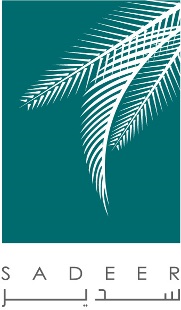 CHAIRMAN
Mr. Tareq Bader Salem Al Mutawa
CEO
Mr. Rakan Tareq Salem Al Mutawa
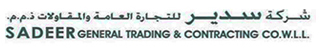 General Manager
Mr. Nabil Awad
Dy. General Manger
Mr. Mahdi El Mubarak
Project Managers
Financial & Commercial Dept.
Spl. Finishes Dept.
Eng. Souheil Mardo
Draftsman
Project Engr.
Site Foreman
Eng. Nazeeh Yousef
Project Engr.
Draftsman
Project Managers
Dept. Managers
Site Foreman
Financial & Comm.Manager
Eng. Joudat Marrash
Draftsman
Project Engr.
Asst. Comm.Manager
Site Foreman
Architect
Quality controller
Project Coordinator
Eng. Adel Yusef Philips
Draftsman
Project Engr.
Site Foreman
Purch.Manager
Sales Manager
Accountants
Q.C. Engr.
Draftsman
Project Engineer
Eng. Hussam Tourjuman
Draftsman
Project Engr.
Site Foreman
Engineer
Site Foreman
Eng. Nader Malaeb
Draftsman
Project Engr.
Architect
Personnel Dept.
Site Foreman
Eng. Sahar Chane
Project Engr.
Draftsman
Draftsman
Site Foreman
Eng. Kaizar Abbas
Project Engr.
Draftsman
Site foreman
Site Foreman
Eng. Haitham Asaad
Project Engr.
Draftsman
Site Foreman